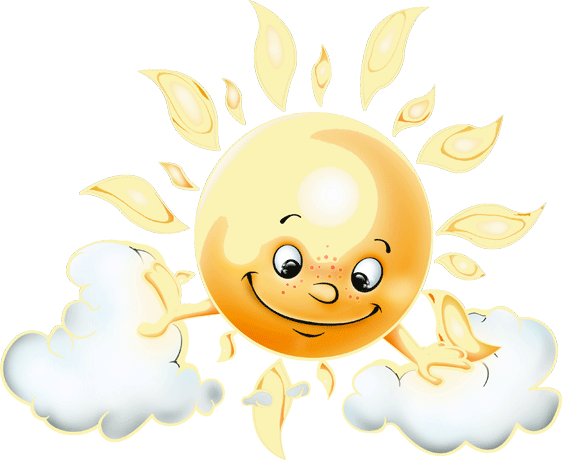 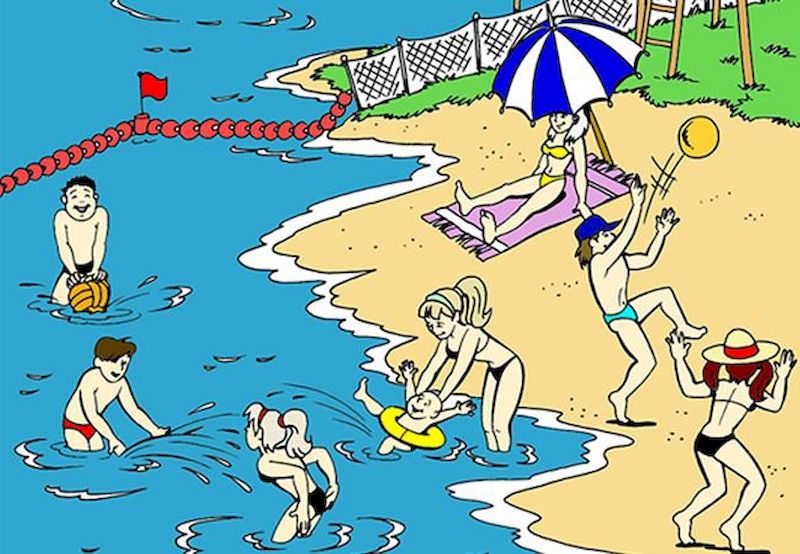 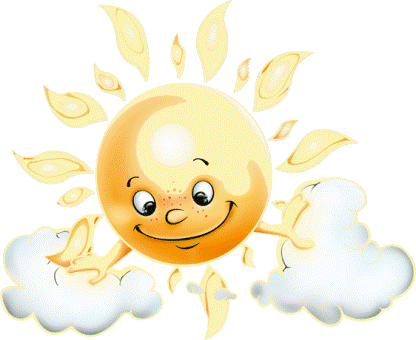 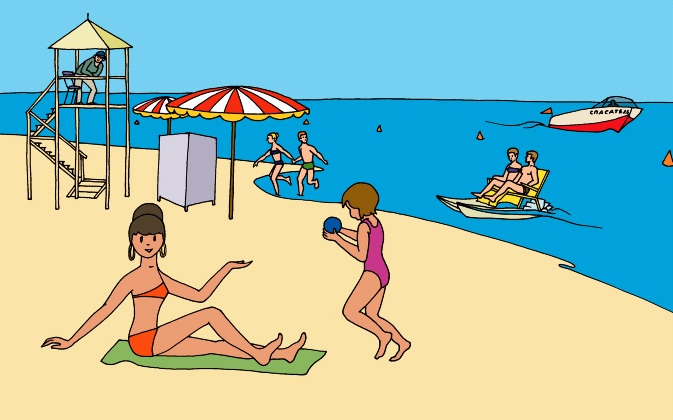 Купайтесь только в разрешённых местах, на благоустроенных пляжах.
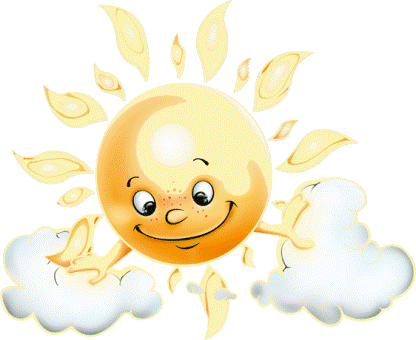 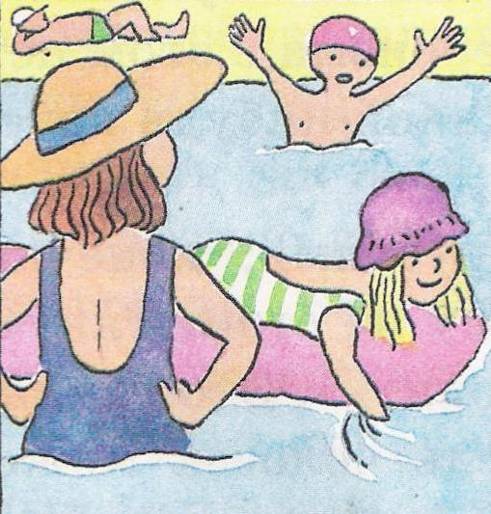 Купайтесь только под присмотром взрослых.
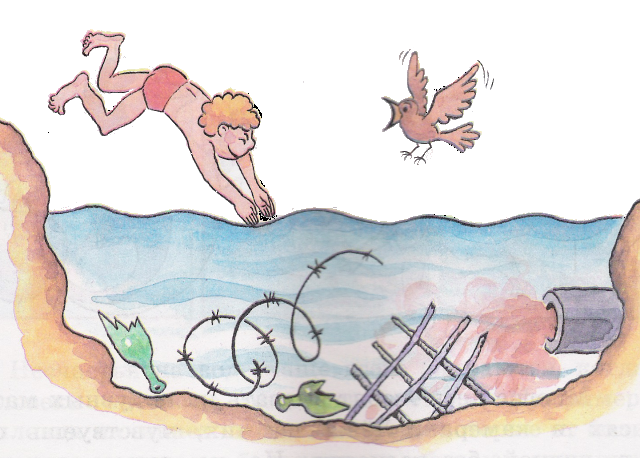 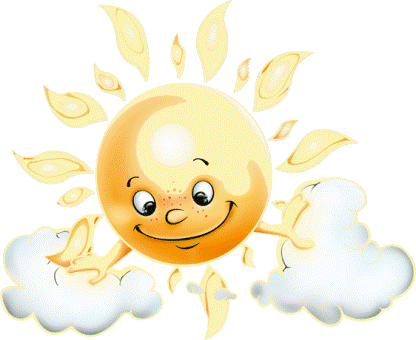 Нельзя нырять в незнакомых местах, так как ты не знаешь, какое дно в этом месте водоема.
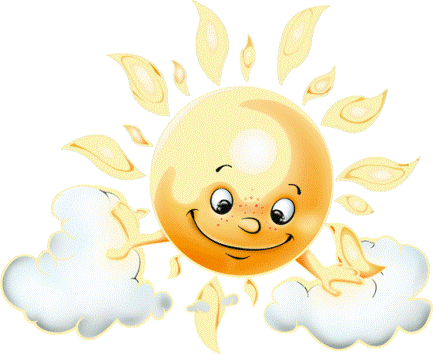 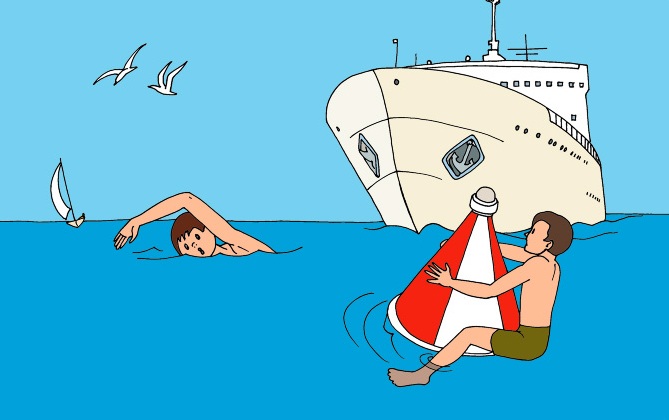 Не заплывай за ограничительные знаки, не взбирайся на буйки и          не подплывай к проходящим судам.
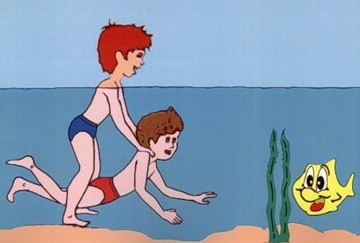 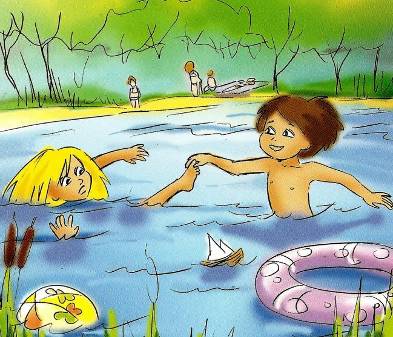 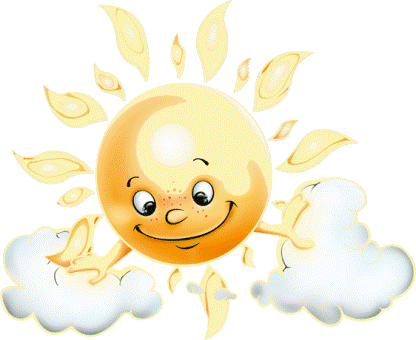 Не затевай опасных игр в воде. Ни в коем случае нельзя захватывать ноги под водой, пугать и «топить» кого-то, даже в шутку.
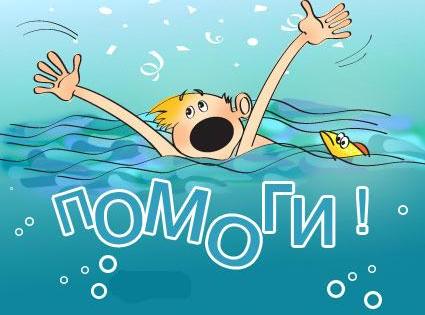 Тону!
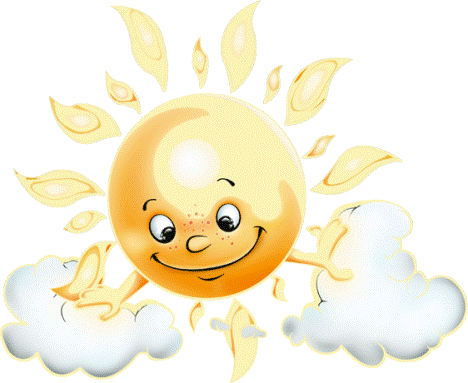 Играя в воде, никогда нельзя в шутку кричать: «Тону! Помогите!»
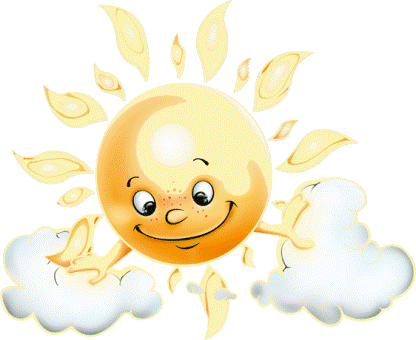 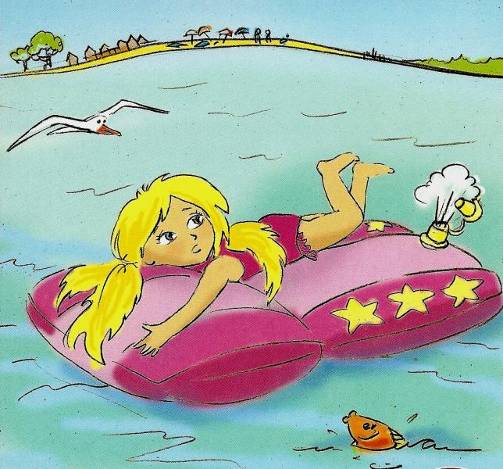 Нельзя далеко заплывать на надувных матрасах или камерах. Они могут внезапно начать «спускаться».
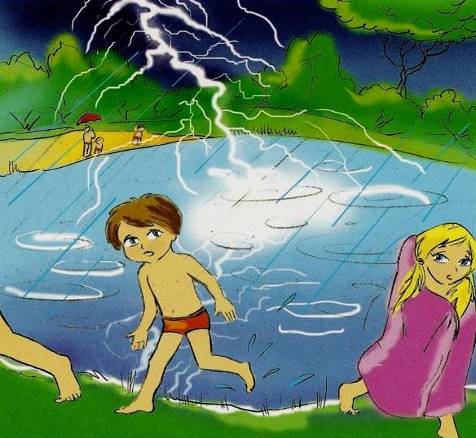 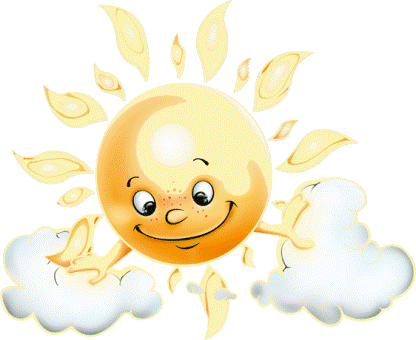 Во время грозы нужно отойти подальше от водоема. Вода очень хорошо проводит электрический ток – молния, попавшая в воду, поражает все вокруг в радиусе около 100 метров.
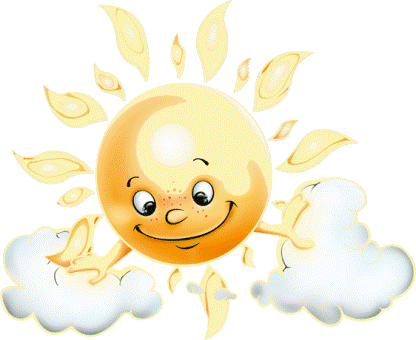 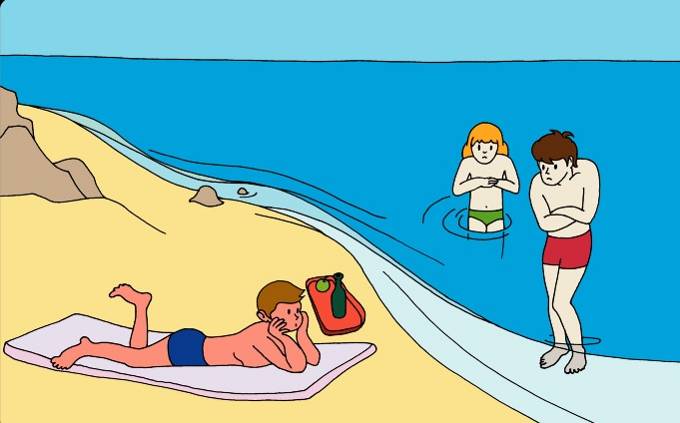 Не переохлаждайтесь и не перегревайтесь. При появлении озноба или сильной усталости выйди из воды, отдохни и согрейся.
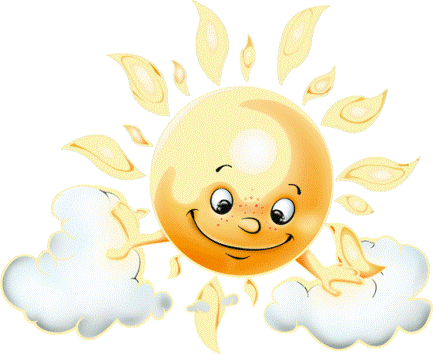 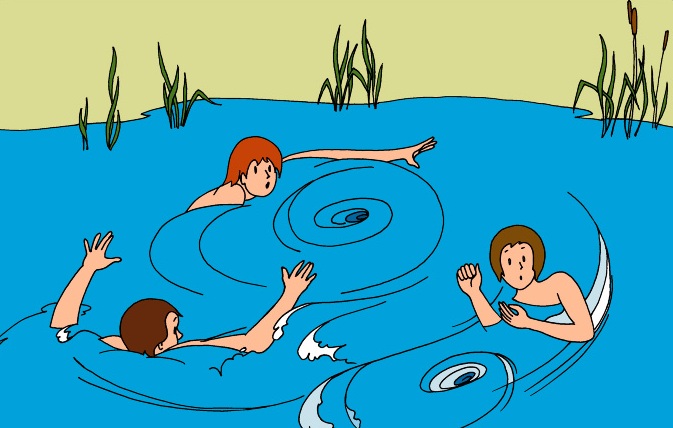 Не боритесь с сильным течением. Плывите по течению постепенно приближаясь к берегу.
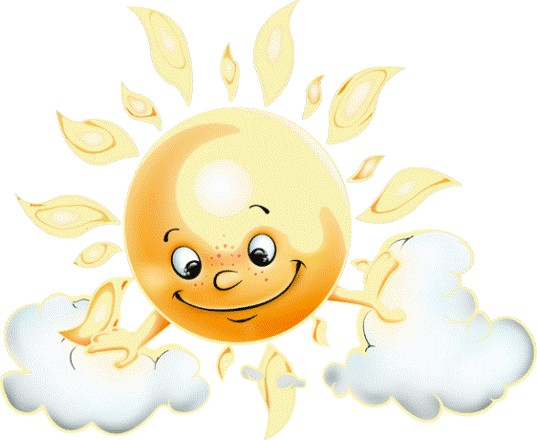 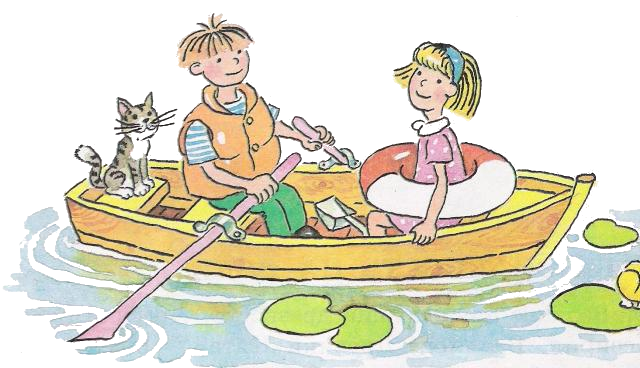 До 16 лет кататься на лодке можно только под присмотром взрослых.
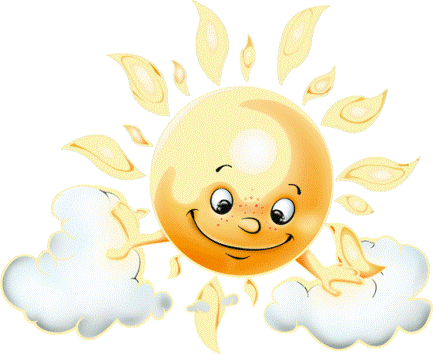 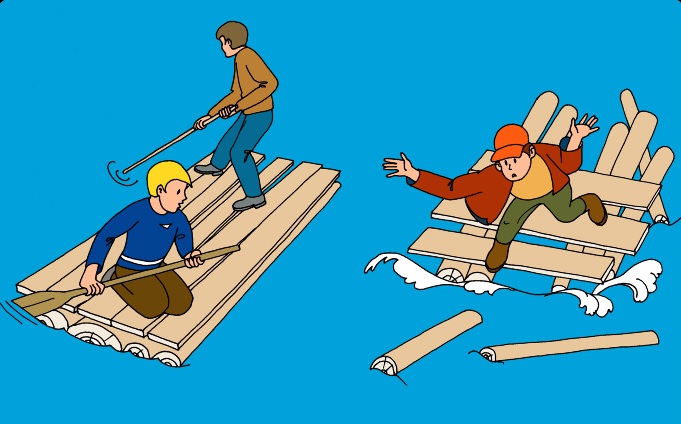 Не используй для плавания самодельные устройства. Они могут не выдержать 
твой вес и перевернуться.
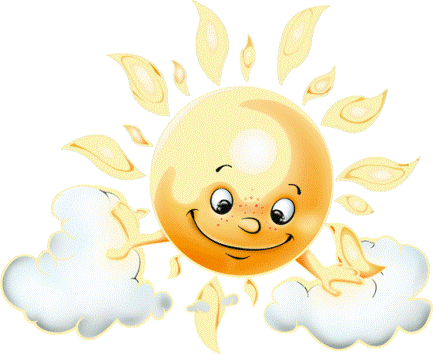 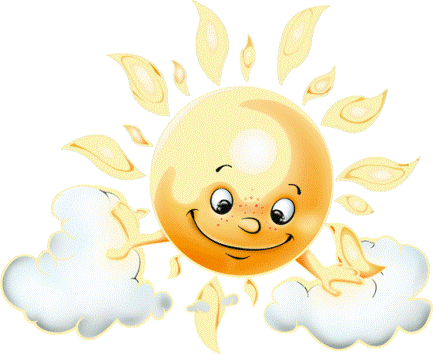